Bélgica
Bandeira de Bélgica
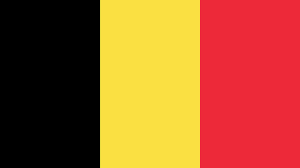 Rei e Rainha de Bélgica
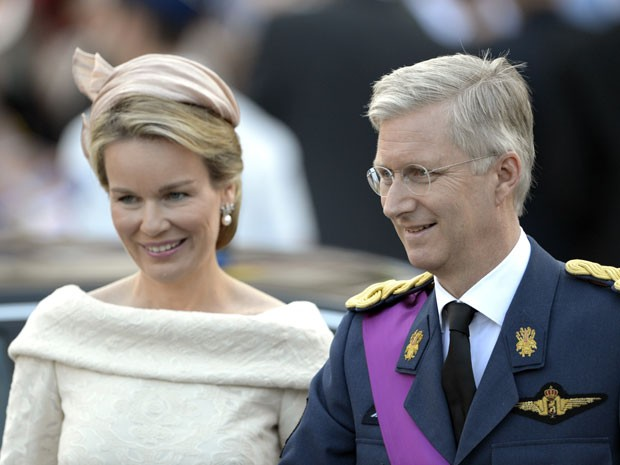 Capital
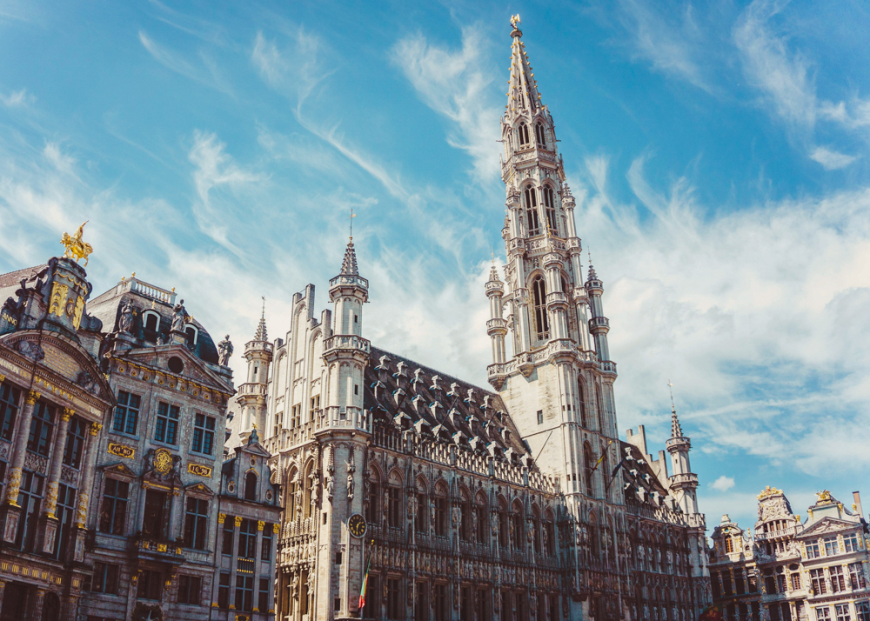 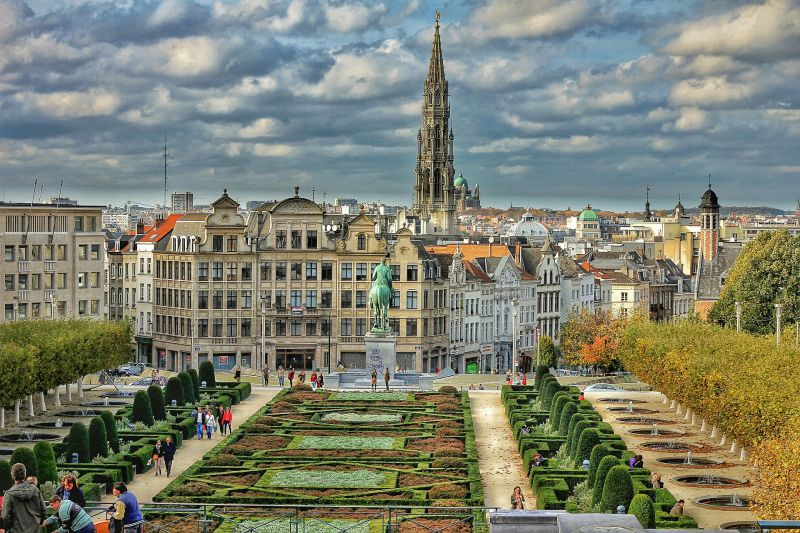 Paisagens
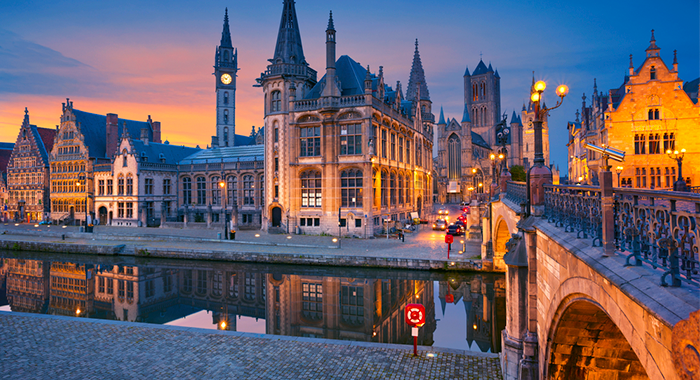 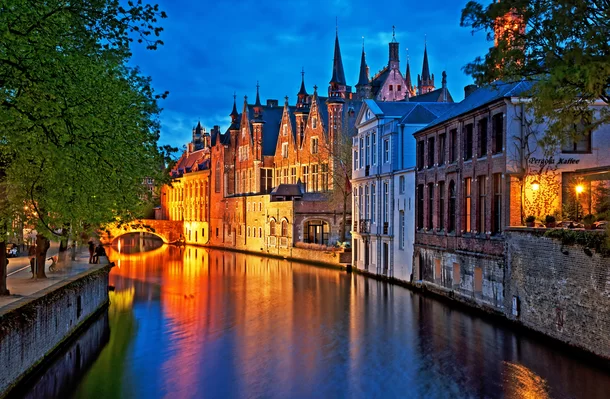 Outras Paisagens
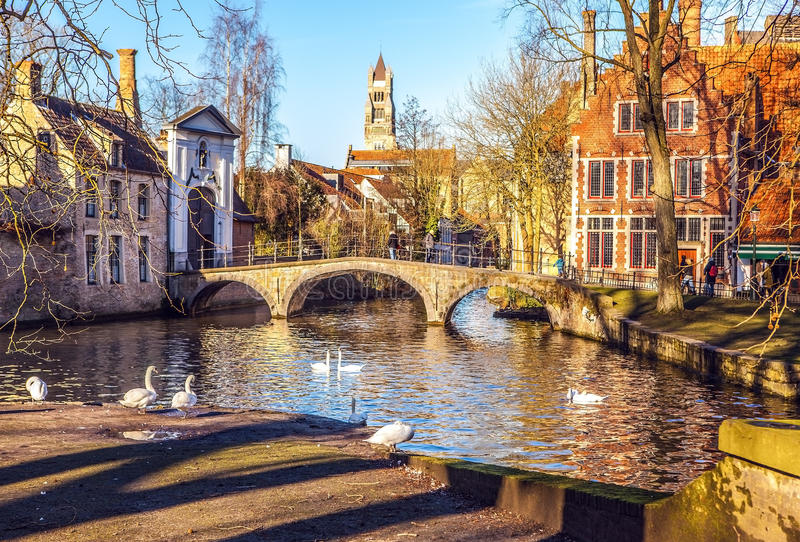 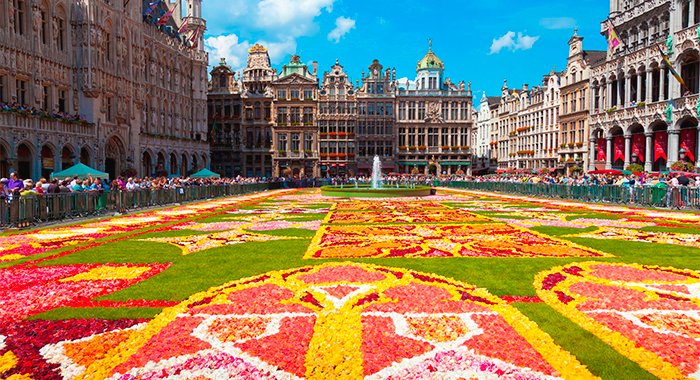 Monumentos
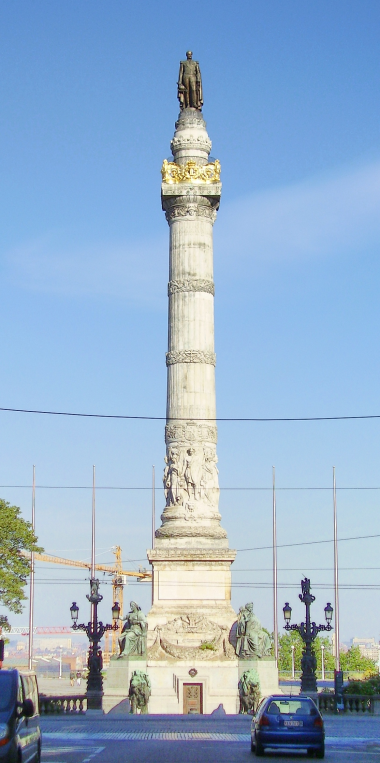 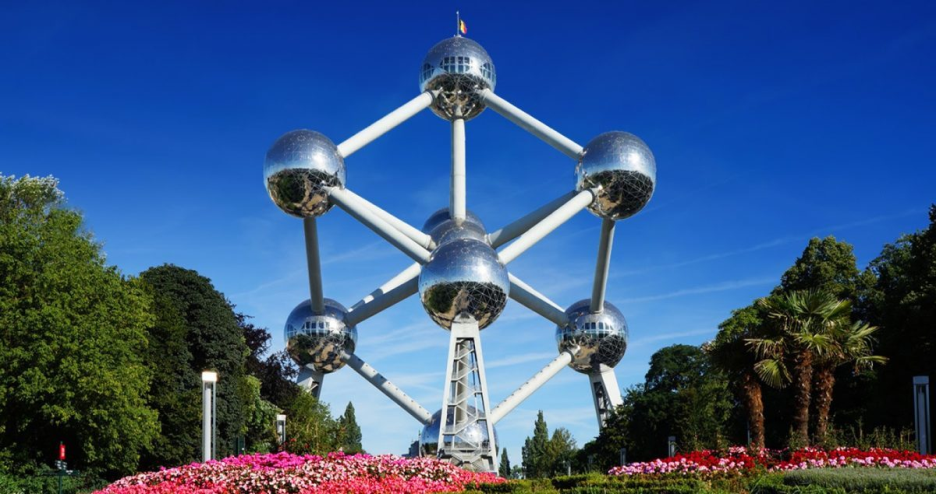 Outros monumentos
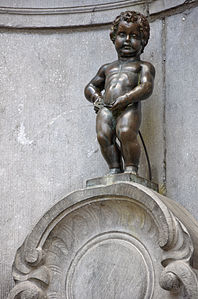 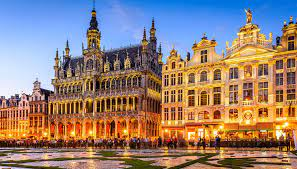 Trajes
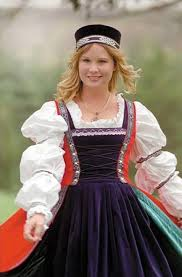 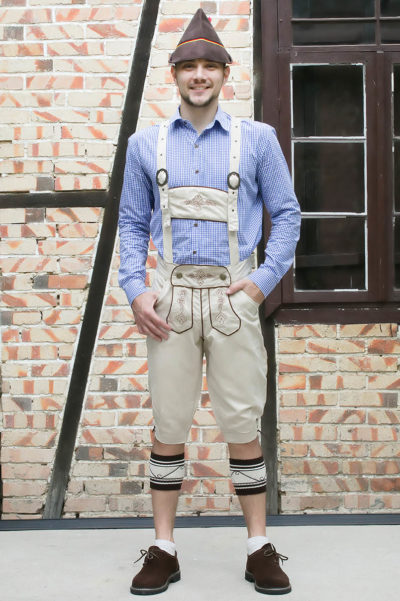 Gastronomia
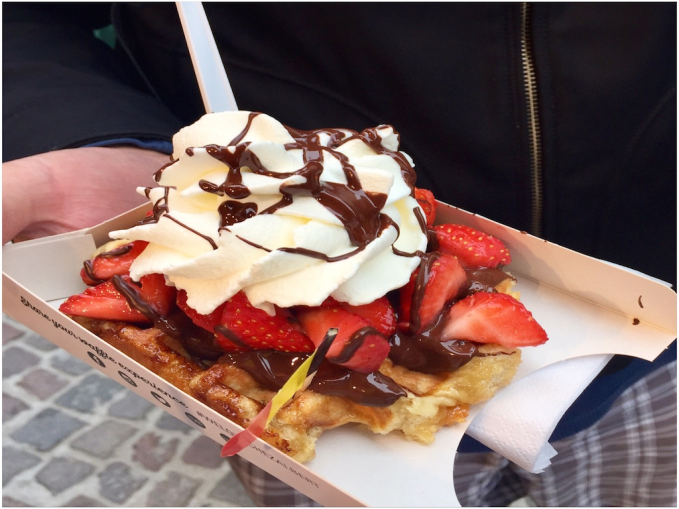 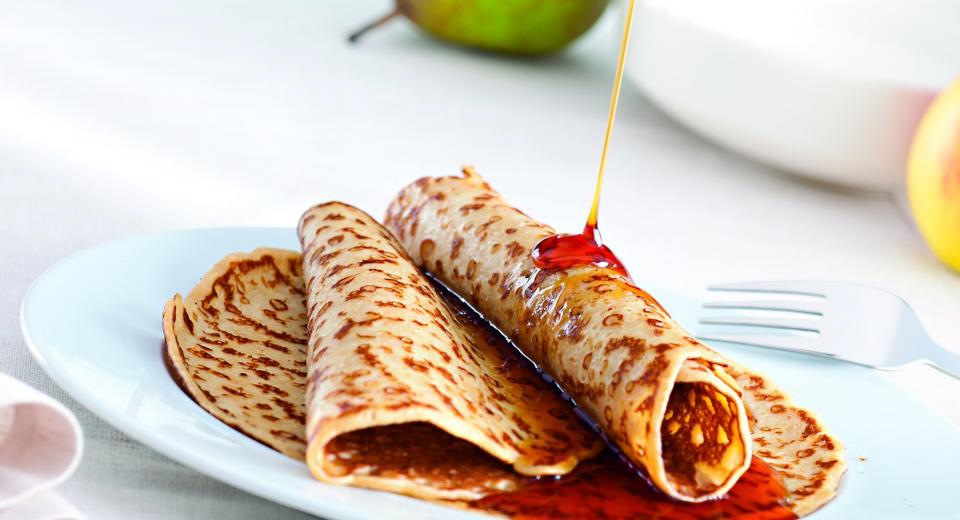 Outra gastronomia
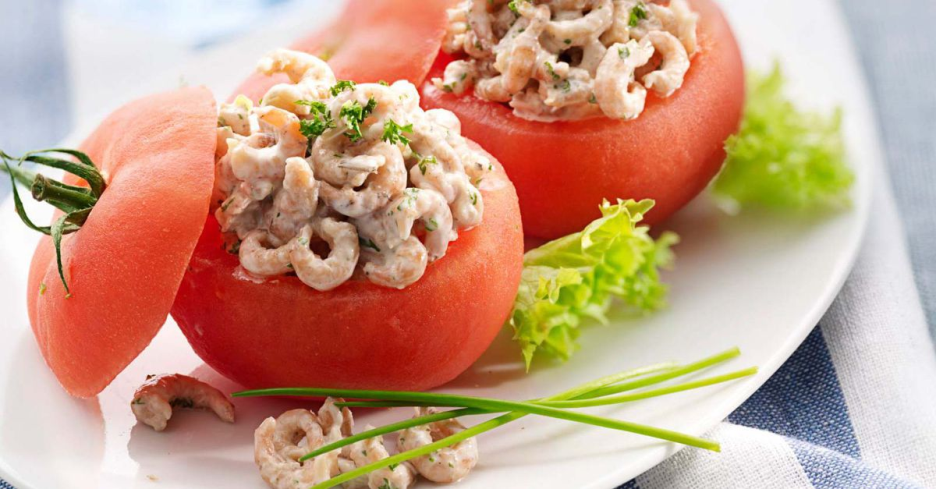 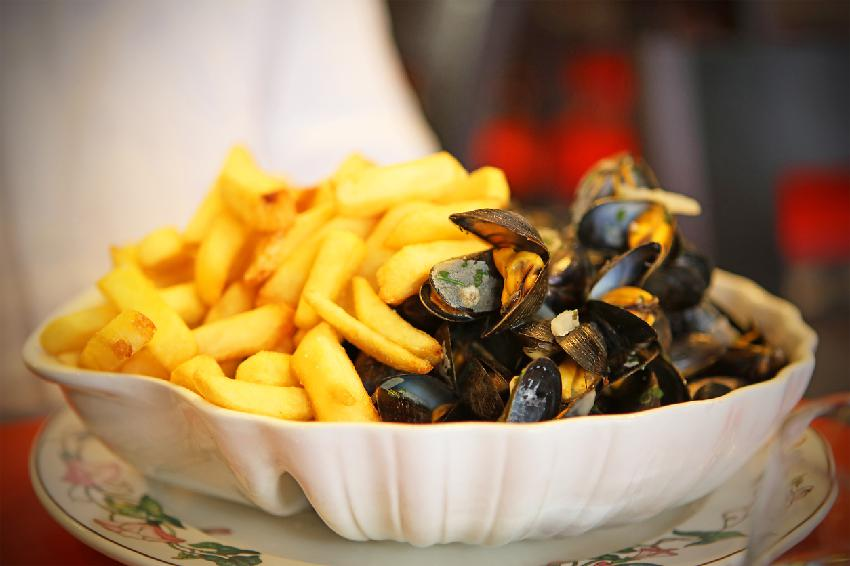 Notas/moedas
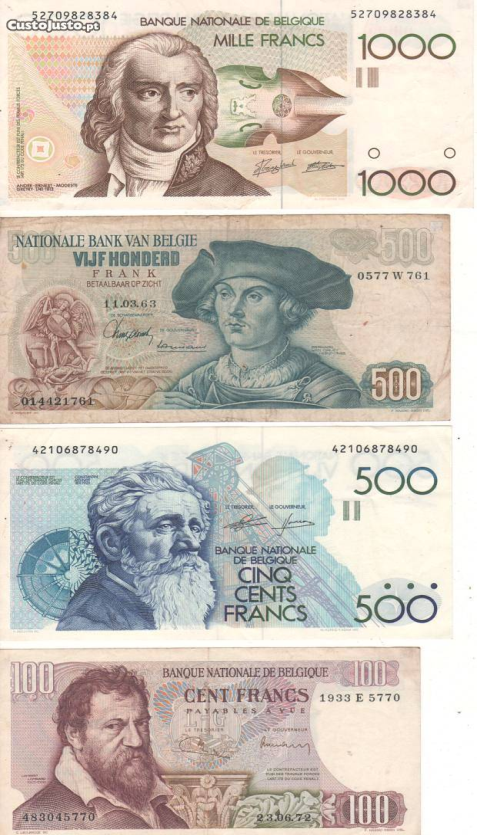 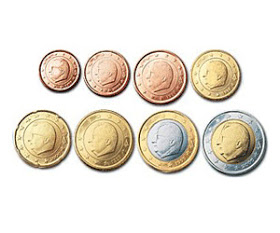 Animais
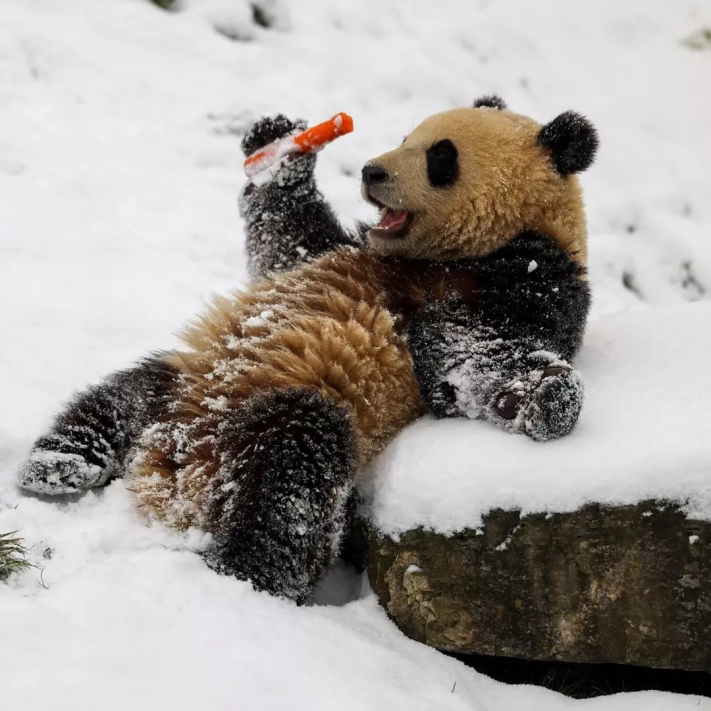 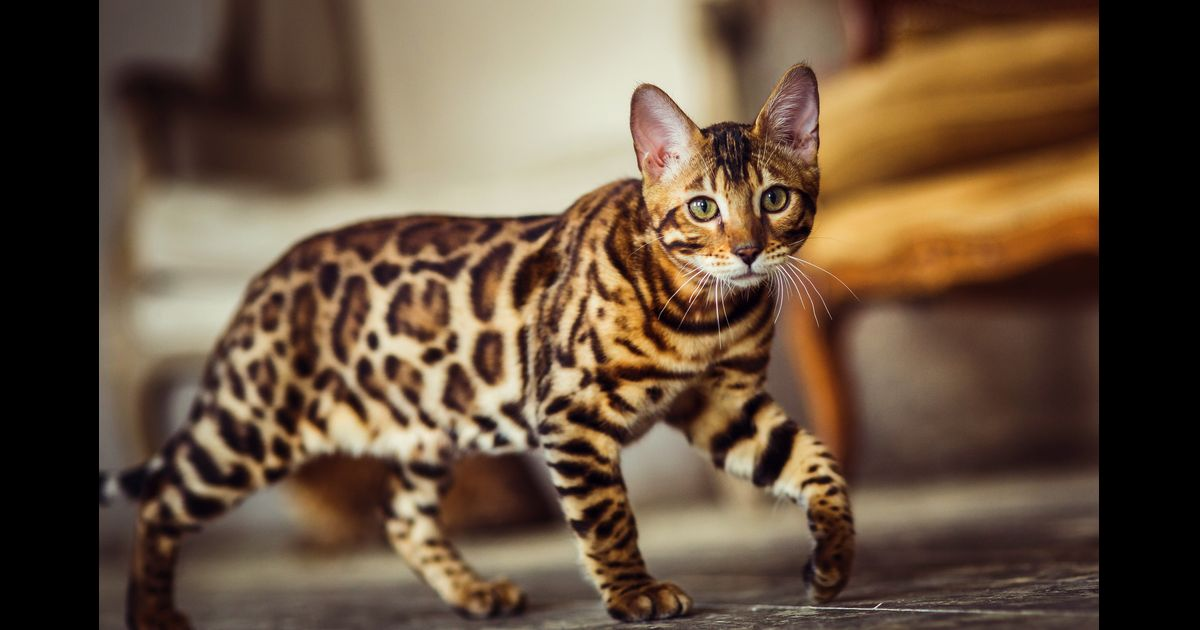 fim